Simposio
Manejo moderno del cáncer renal:
Conceptos actuales
Cirugía citorreductiva en enfermedad avanzada
Francisco Rodríguez-Covarrubias
Departamento de Urología
Instituto Nacional de Ciencias Médicas y Nutrición Salvador Zubirán
Epidemiología
A pesar de que en las últimas décadas se ha incrementado el número de tumores renales identificados en etapas tempranas:

~25-30% de los pacientes tienen metástasis al diagnóstico inicial

~30% desarrollarán enfermedad recurrente o metastásica después del tratamiento radical de una enfermedad originalmente localizada
Puente VJ et al. Curr Treat Options Oncol 2015;16:13
Epidemiología
Existe un riesgo elevado de recurrencia en enfermedad avanzada:

Supervivencia libre de enfermedad a 5 años: 60%
Tiempo medio a la recurrencia: 6.8 años
Probabilidad de progresión: 20-30%
Puente VJ et al. Curr Treat Options Oncol 2015;16:13
Epidemiología
En nuestro Instituto:
Epidemiología
En nuestro Instituto:
Tratamiento, antecedentes
Cirugía citorreductiva con inmunoterapia
En la era de la citocinas (IL-2, IFN) se recomendaba que todos los pacientes con buen estado funcional fueran a nefrectomía citorreductiva (NC)

Existen 2 ensayos clínicos controlados (SWOG y EORTC) que demostraron ~ 31% de reducción en el riesgo de mortalidad en el grupo de NC en comparación con pacientes no operados

No se recomendaba en pacientes con pobre estado de desempeño
Flanigan RC et al. N Engl J Med 2001;345:1655
Mickisch GH et al. Lancet 2001;358:966
Limitantes actuales para la NC
Pronóstico reservado
En general, el pronóstico de los pacientes con enfermedad metastásica es pobre

Pocas opciones de tratamiento

Alto riesgo de toxicidad farmacológica y/o morbilidad quirúrgica

La respuesta a terapia blanco sola pareciera ser mejor que a la inmunoterapia sola
¿En la actualidad se justifica realizar una NC?
Factores pronósticos
La supervivencia global en pacientes con CCR metastásico tratados con terapia blanco depende de:

Estado de desempeño (Karnofsky) <80%
Neutrofilia
Hipercalcemia
Anemia
Trombocitosis
Tiempo entre el Dx y el inicio de Tx
Heng DYC et al. J Clin Oncol 2009;27:5794
Panorama
Situación actual
Los ensayos prospectivos fase III para determinar si la NC es benéfica en la era de la terapia blanco están en proceso

Por el momento, solo es posible identificar a aquellos pacientes con enfermedad metastásica que se beneficiarán de cirugía en base a estudios retrospectivos

No olvidar la morbilidad que se puede generar
Estudios fase III en proceso
Opciones de manejo
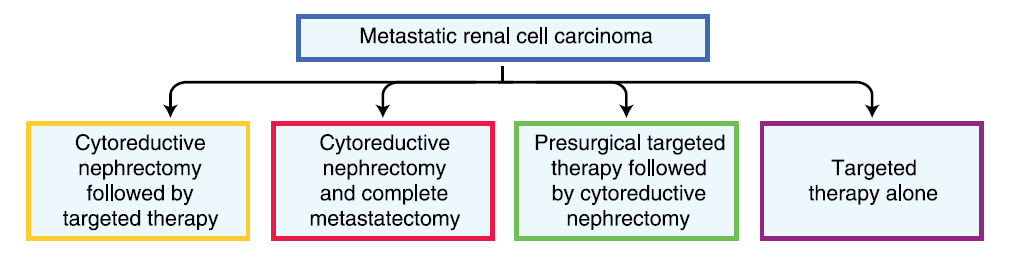 Crispen PL and Blute ML. Curr Urol Rep 2012;13:38
Cirugía citorreductiva seguida de terapia blanco
La mayoría de los participantes en los ensayos clínicos en los que se evaluó la eficacia de la terapia blanco (sunitinib, sorafenib, bevacizumab, etc.) habían sido tratados previamente con NC

Por esta razón, sigue siendo parte del manejo
Cirugía citorreductiva seguida de terapia blanco
En un estudio retrospectivo:
Mejoría de 9.4 meses de supervivencia en pacientes operados vs. no operados (p<0.01)

En el análisis multivariado, se mantuvo como factor de buen pronóstico (HR 0.68, 95% IC 0.46-0.99)

Poco beneficio con pobre estado de desempeño (Karnofsky, ECOG)
Choueiri TK et al. J Urol  2011;185:60
Cirugía citorreductiva seguida de terapia blanco
Los pacientes con múltiples factores tienen un elevado riesgo de mortalidad quirúrgica


En aquellos con 4 factores o más, la NC no fue mejor que la terapia sistémica sola
Factores adversos

Albúmina baja
DHL elevada
Estadio cT3 o cT4
Metástasis sintomáticas
Metástasis hepáticas
Linfadenopatía retroperitoneal 
	o supradiafragmática
Culp SH et al. Cancer 2010;116:3378
Cirugía citorreductiva con Metastasectomía completa
Puede ser considerada y realizada en casos seleccionados después de una revisión multidisciplinaria

De preferencia, lesiones solitarias o accesibles a nivel local, pulmonar o abdominal

Cuando es factible, la supervivencia a 5 años:
30-60% resección completa vs.
10-14% resección incompleta de metástasis
Cirugía citorreductiva con Metastasectomía completa
La interrogante:
	¿Existe beneficio en agregar terapia blanco adyuvante después de NC y extirpación completa de metástasis?

No hay estudios prospectivos que lo evalúen

Pocos pacientes tienen el perfil clínico necesario para tolerar múltiples cirugías y recibir terapia sistémica sin consecuencias
Terapia blanco seguida de Cirugía citorreductiva
Hasta el momento no existen resultados de ensayos clínicos

Mayor frecuencia de complicaciones en herida quirúrgica

No incrementa el riesgo global de complicaciones ni de alto grado (Clavien-Dindo > 3)

La respuesta en los primeros 60 días de tratamiento, de acuerdo a la reducción del tumor primario, parece ser un factor determinante
Chapin BF et al. Eur Urol  2011;60:964
Terapia blanco seguida de Cirugía citorreductiva
Estudios fase III en proceso
Terapia sistémica sola
Inhibidores de TK, VEGF, mTOR
Indicada en pacientes con:
Pobre estado de desempeño
Alto riesgo quirúrgico por comorbilidades
Múltiples factores adversos
Estirpe histológica diferente

Las recomendaciones con evidencia nivel 1 son para el subtipo convencional (células claras)
Para otros subtipos histológicos se recomienda dar Tx dentro de protocolos de investigación
Crispen PL and Blute ML. Curr Urol Rep 2012;13:38
Terapia sistémica sola
Respuesta clínica global 60%-70%
Respuesta parcial
Enfermedad estable

Mediana supervivencia: 10.5 meses

Supervivencia global a 2 años: 10%

Estas cifras pueden diferir de acuerdo al grupo de riesgo
Dutcher JP. Ther Adv Urol 2013; 5:338-353
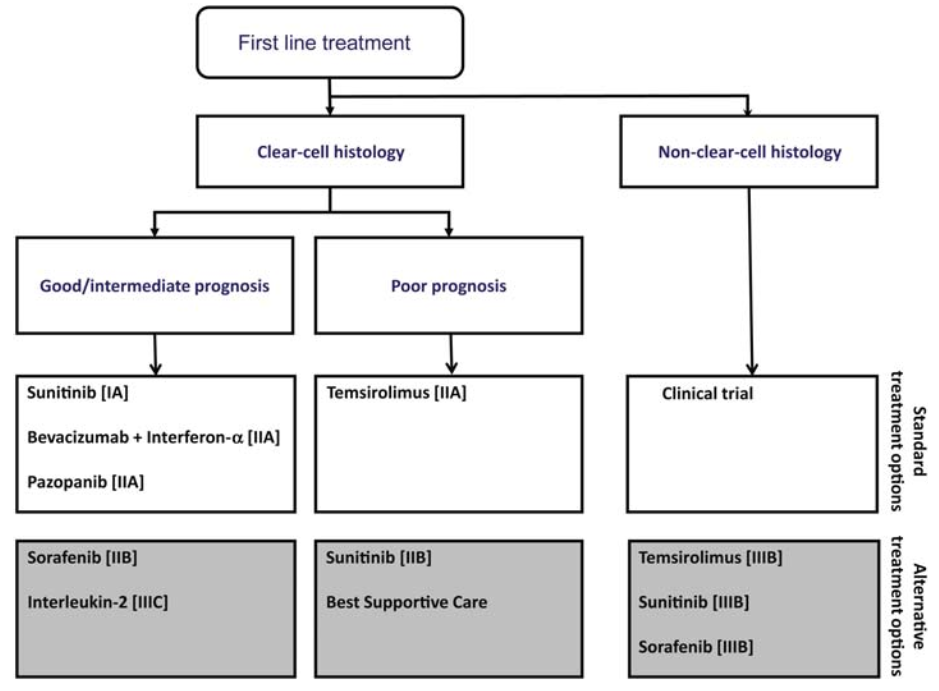 Escudier B. et al. Ann Oncol 2012; 23 (S7): 65-71
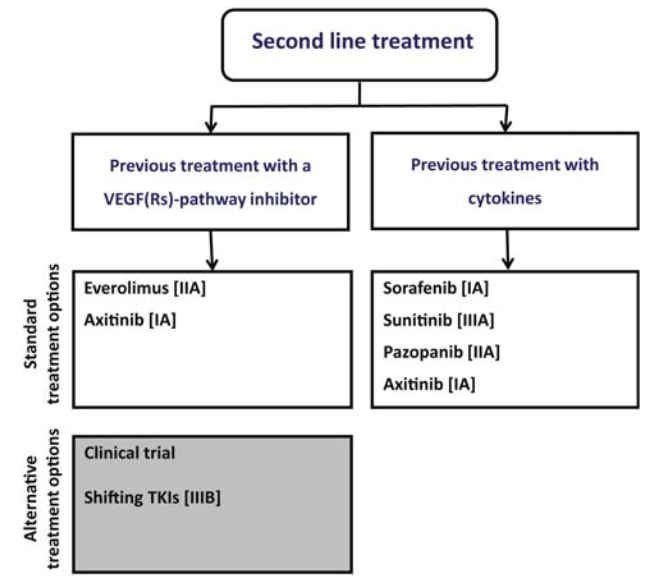 Escudier B. et al. Ann Oncol 2012; 23 (S7): 65-71
Conclusiones
El manejo de la enfermedad metastásica es complejo

De preferencia realizarse en centros de referencia

Dependiendo de las condiciones clínicas, este grupo de pacientes tiene mayor riesgo de toxicidad farmacológica y morbilidad quirúrgica

En nuestro país, los costos asociados al tratamiento sistémico son elevados
Conclusiones
Si técnicamente es factible, el paciente tiene pocos factores adversos y buen estado de desempeño, el tratamiento quirúrgico podría mejorar la supervivencia

En este contexto, se recomienda:
NC en combinación con:
Resección completa de metástasis
Terapia sistémica (antes o después de Qx)
Terapia blanco sola

La NC sola no está recomendada